Webinar emission calculation
09.03.2023 HOW TO BEST IMPLEMENT A CO2 EMISSION CALCULATION TOOL?
Agenda
Introduction					Evert de Jong (ECTA)
FAQ’s and Questions from the participants		Michael Vetter (Bertschi)						Bernhard Haidacher (LKW Walter)						Luke van der Bunt (Den Hartogh)
Follow Up
1
Webinar emission calculation
Meeting rules

Do’s and dont’s – no commercial contents, reminder of EU Competition Law requirements
Because of the high number of participants, we request all (except for the speakers / panel members) to communicate via the chatbox of the meeting.
Please all mute your microphones and block your cameras to facilitate a smooth meeting and ensure the best connectivity during the meeting.
2
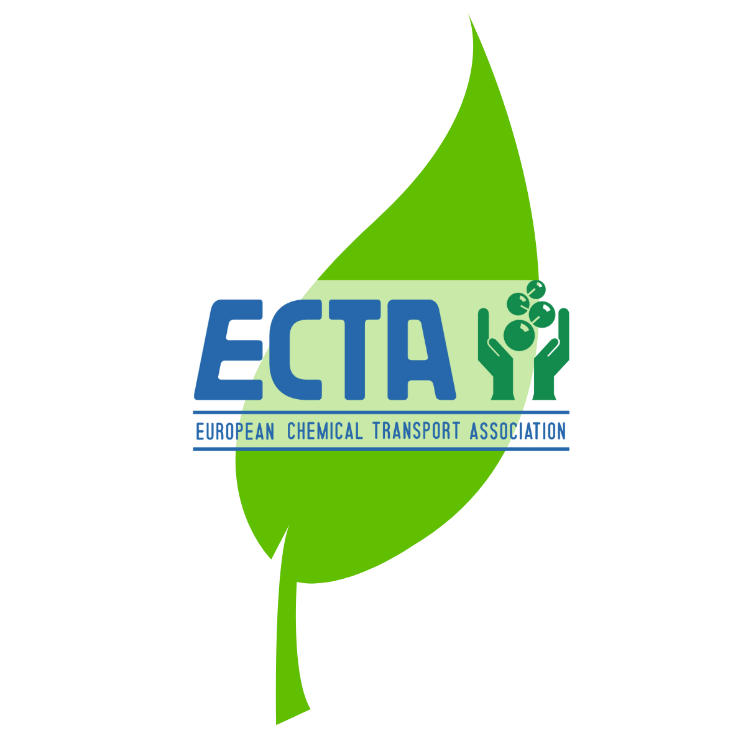 Zero emission knowledge platform
Webinar Plan 2023: 

09.03.2023 HOW TO BEST IMPLEMENT A CO2 EMISSION CALCULATION TOOL?(presented by ECTA/EdJ with panel members Bertschi, Den Hartogh, LKW Walter and with Guest Speaker of Chem.Prod.)
xx.06.2023 How to prepare as carrier for the green deal directive xxx that becomes applicable in transport on xxx?(presented by Talke)
12.10.2023 (presenters to be defined)             	A. Basic cleaning and warehousing emission calculation OR	B. How to get initiatives in action and how to improve? “Getting emissions down” OR	C. Panel about intermodal shifts experts (chemical industry)Your Choice
3
Webinar emission calculation
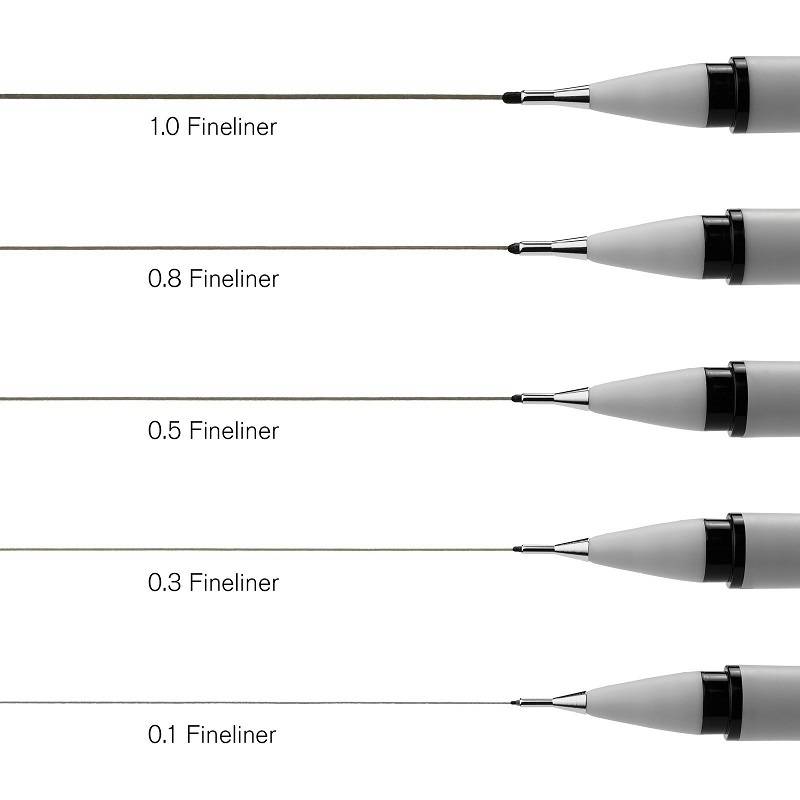 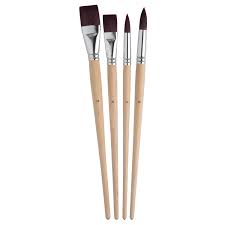 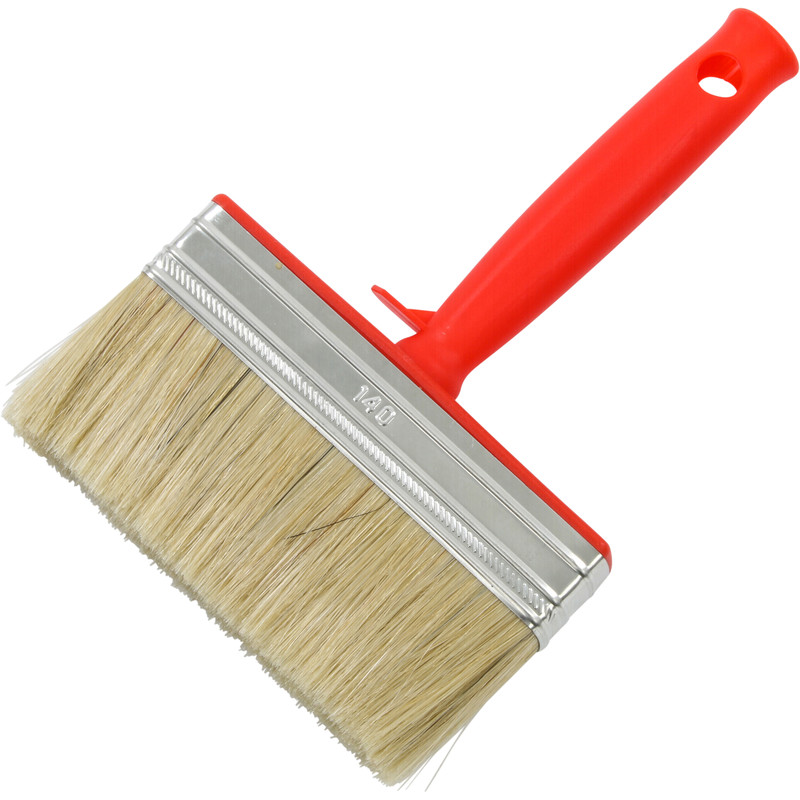 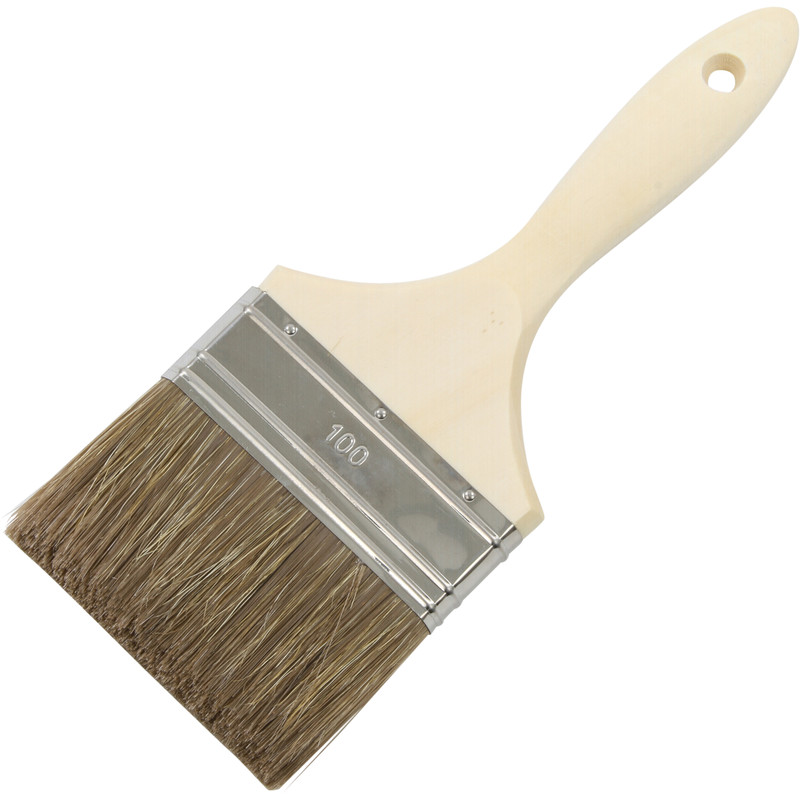 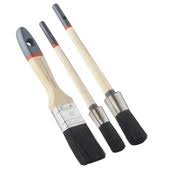 2000 ..................................................................................................................... 2030
4
Webinar emission calculation
2011 Prof. Alan McKinnon – Cefic/ECTA          	Guidelines Emission Calculations
2012 ECTA RC KPI Form, 	including excel emission calculation tool
2021 GLEC Module 5
2022 SQAS Chapter 9 TS/TC/WH
2022 ECTA KPI Form for 2021 data reporting
2023 ISO 14083
2023 EU DIRECTIVE ‘COUNT EMISSIONS EU’
2023 CEFIC/ECTA BEST PRACTICE GUIDELINE
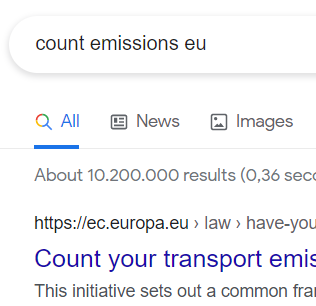 5
Webinar emission calculation
2020 RC Workshop presentation EcoTransit	Christian Kollenbergwith practical examples
2020 RC Workshop presentation SFC		Folkert Bloembergen
2021 RC Workshop presentation* BERTSCHI	Michael Vetter
2021 RC Workshop presentation* LKW WALTER 	Bernhard Haidacher
2022 RC Workshop presentation* HOYER		Thies Grage* included in the ECTA Platform library
6
2020 SFC presentation cuts
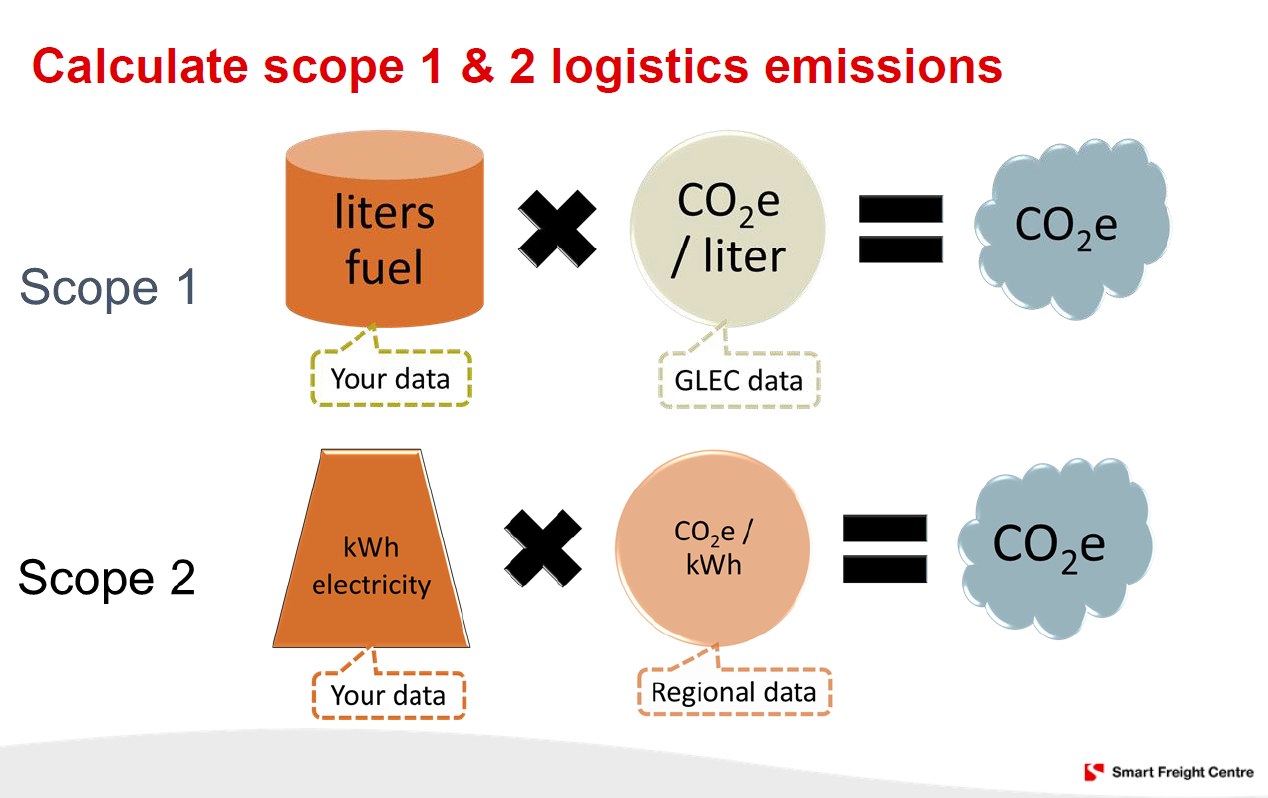 7
2020 SFC presentation cuts
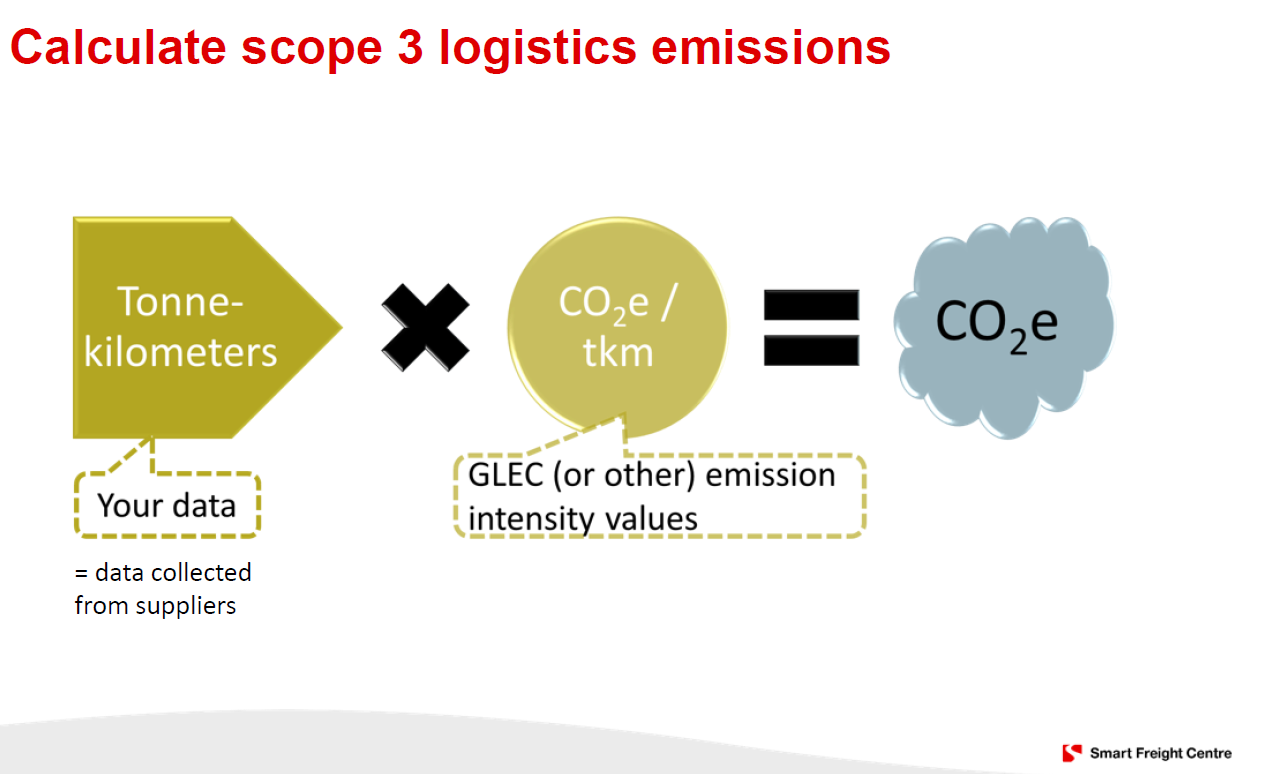 8
2020 ecotransit presentation cuts
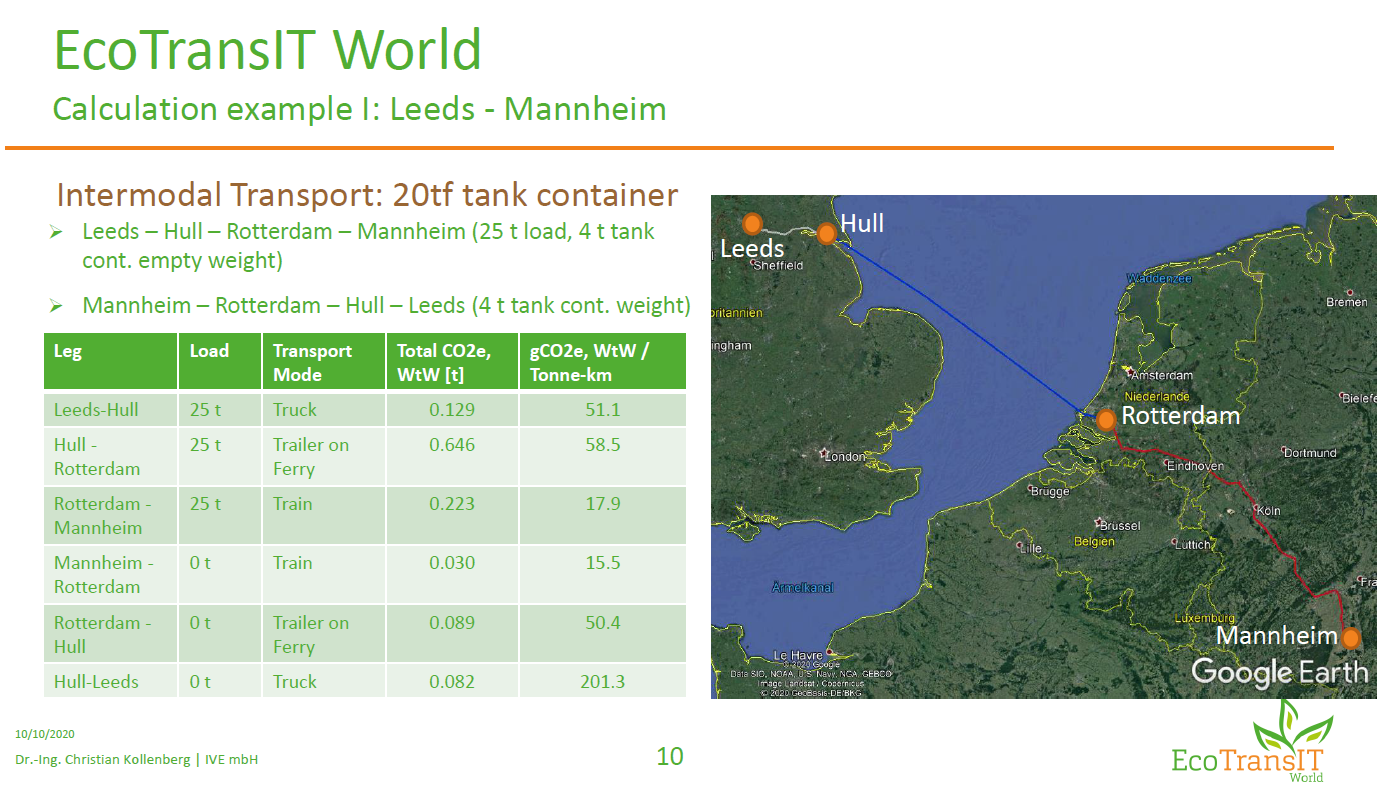 9
2020 ecotransit presentation cuts
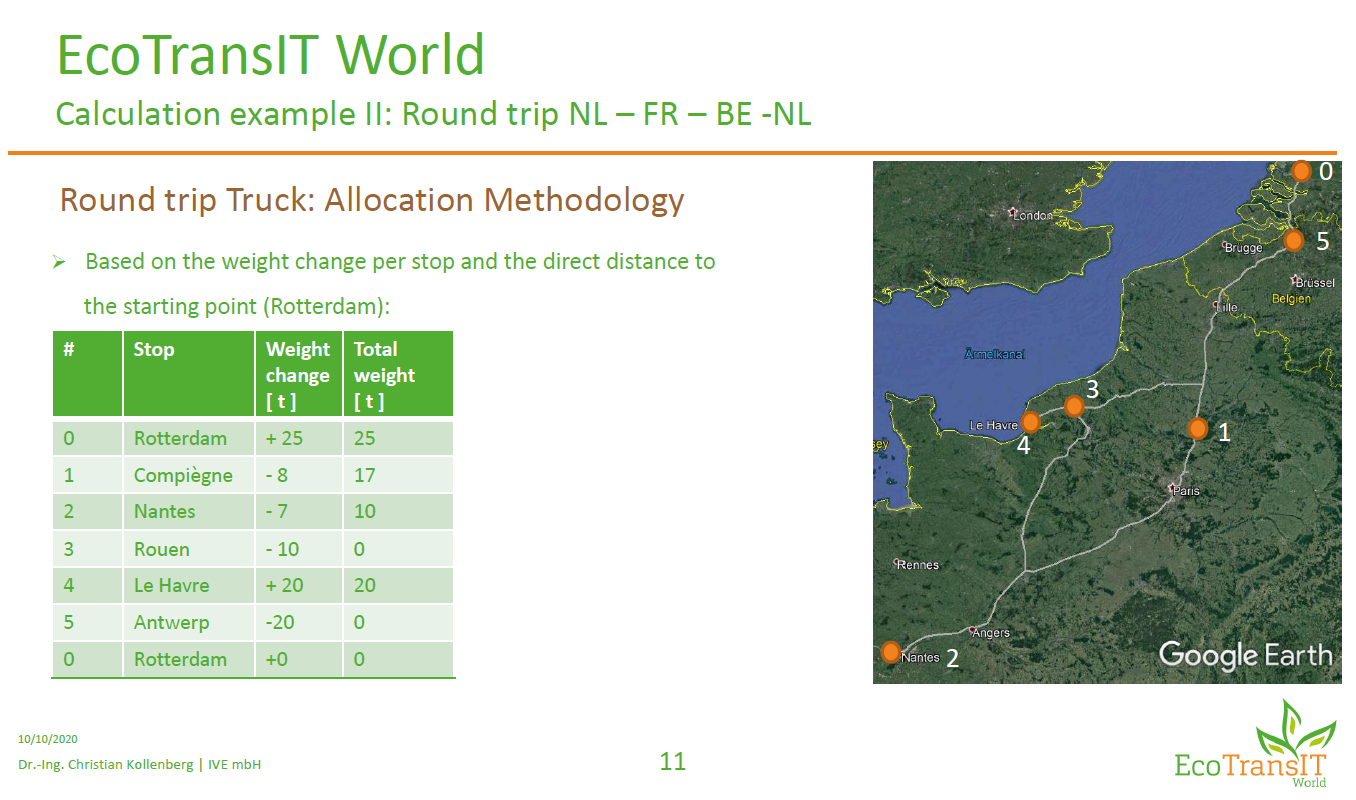 10
2020 ecotransit presentation cuts
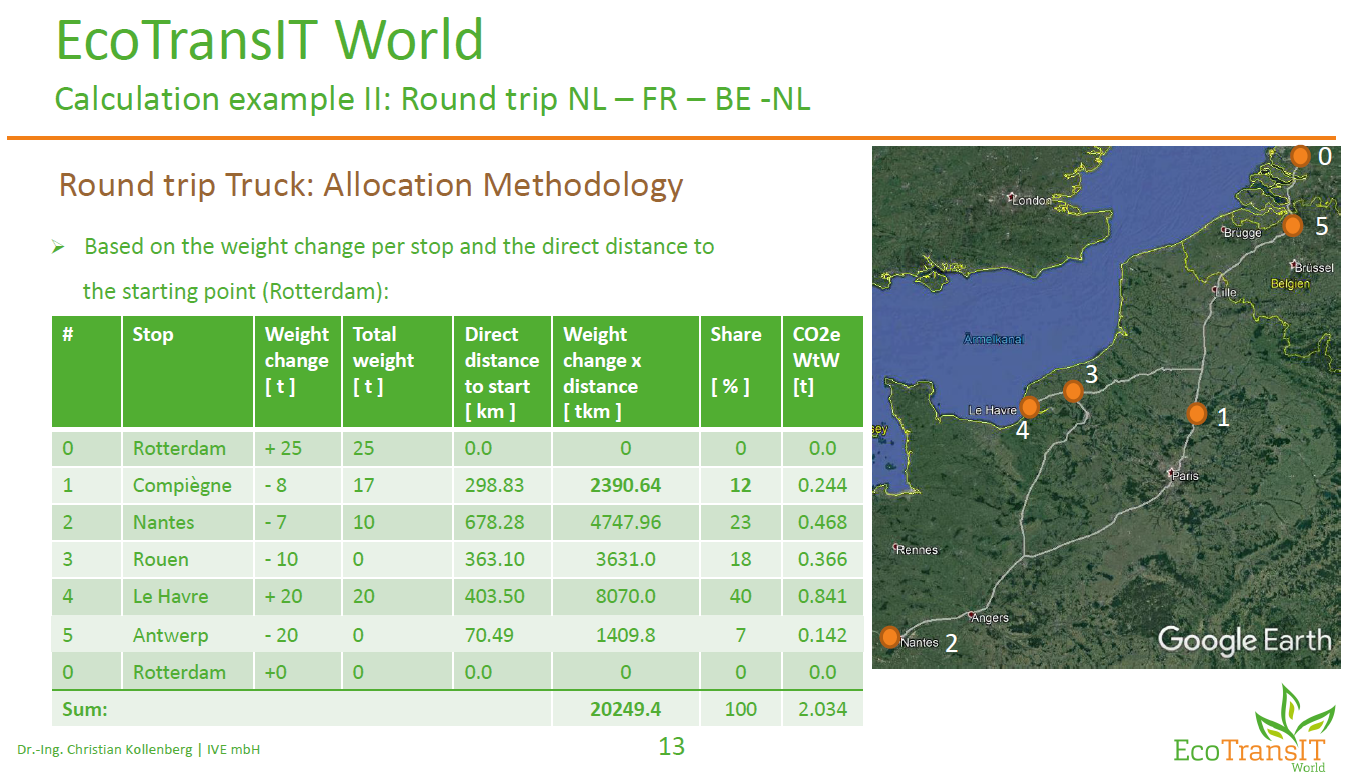 11
Webinar emission calculation
TMS
ORDERS
CONTRACTS
DATABASE KM’S
FINANCIAL DATA
EMISSIONS FACTORS 
SCOPE 1, 2 AND 3
TRUCK DATA
ORDER EXECUTION
SUBCONTRACTOR DATA ROAD/INTERMODAL
Primary / secundary data: ask the panel!
12
Webinar emission calculation
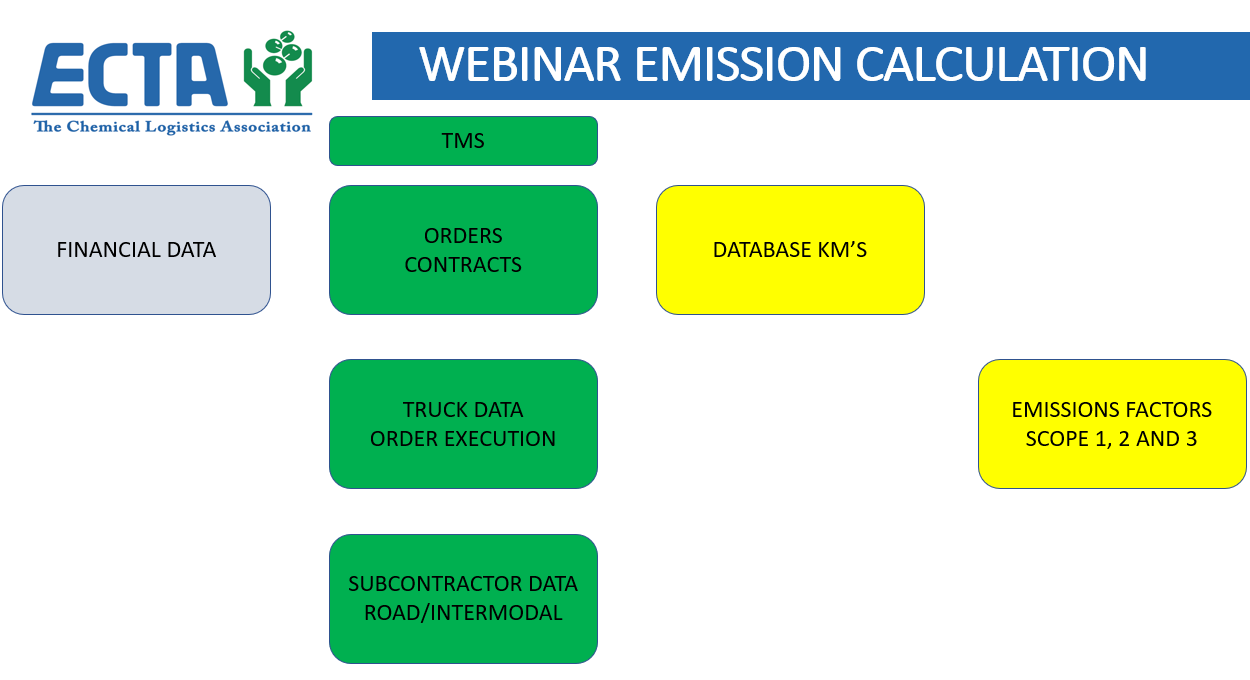 Your options:
Create your own simple measuring tool
Let your IT department develop your own tool, and start compiling your own database with distances, emission factors
Buy an existing software package and let it be linked to your TMS
Recommendation made during the 2022 RC Workshop
13
Webinar emission calculation
What do your customers have as minimum requirements:
Compliance with legal requirements, compliance with SQAS defined requirements
Uniformity and traceability to standard requirements, in compliance with GLEC
What your system should produce as a minimum:
See above
Emission totals per order, per customer, in total for your company
14
Webinar emission calculation
Please remember that your carbon footprint does not only exist of tonkilometers x emission factor, you must also link your data to:
Empty kilometers
Extra kilometers for tank cleaning, maintenance and repairs, personal driver kilometers
15
CO2 Footprint – Customer perspective
16
Webinar emission calculation
FAQ’s and Questions from the participants: our panel
	Michael Vetter (Bertschi)
						Bernhard Haidacher (LKW Walter)
						Luke van de Bunt (Den Hartogh)


	Evert de Jong (ECTA), moderator
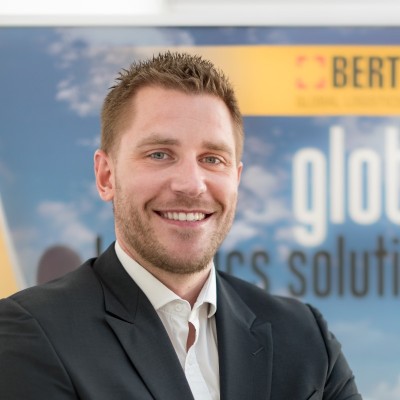 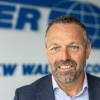 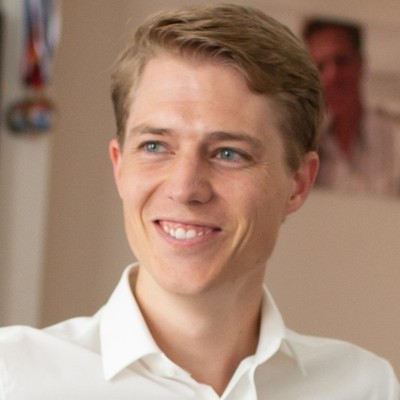 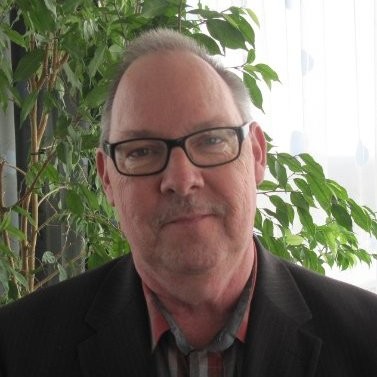 17
Webinar emission calculation
Thanks for your participation in this webinar.



May I also bring to your attention:

Please share your remaining questions also at our 	ZERO EMISSION KNOWLEDGE PLATFORM
			FORUM
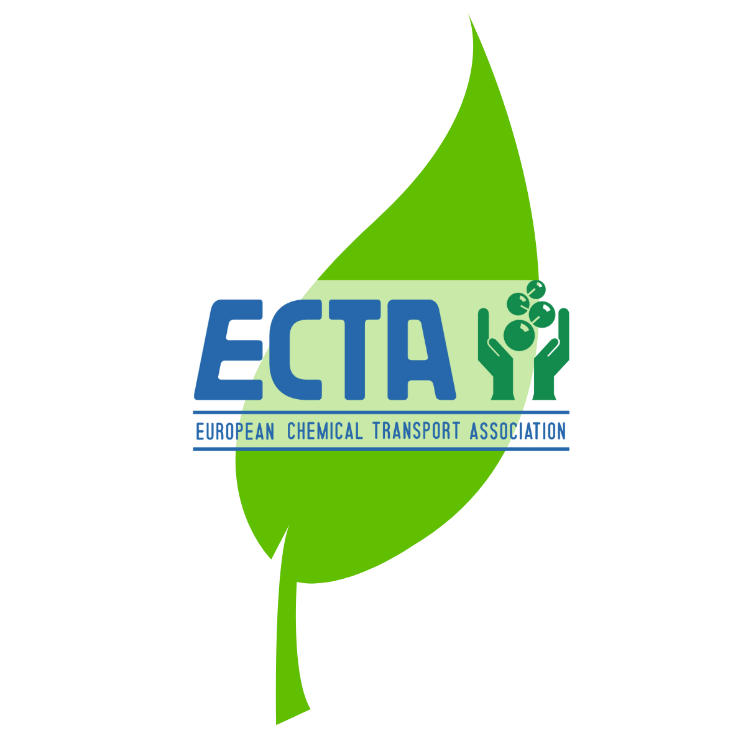 18